Introducing the DaSy Center
September 2013
What is DaSy?
A new 5-year Center funded by OSEP to assist states with improving IDEA Part C and Part B preschool data by: 
Building better data systems
Coordinating data systems across early childhood programs
Connecting to longitudinal data systems
Building the capacity of states to use data
2
Center’s Goals
Provide national leadership and coordination around IDEA EC data systems 
Generate new knowledge and useful products for IDEA Part C and Part B preschool state agencies regarding building integrated EC data systems with linkages to statewide longitudinal data systems
Design and implement a continuum of technical assistance strategies to improve state capacity to collect, analyze, report, and use high quality IDEA EC data
3
The time is right
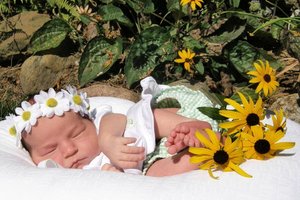 Recognition of the 
The importance of early childhood
Need for good data
Need for coordinated early childhood data systems
Need for longitudinal data systems
Resources for
Building coordinated EC systems (RTT-ELC)
Building state data systems (SLDS, CEDS, PTAC, RTT-ELC)
State and local programs are increasingly aware of the importance of having good data.
4
Where DaSy fits
More powerful and higher quality data about programs, personnel, services, and children and families
Improve the quality of Part C and Part B Preschool services and supports
Policy makers, state agency staff, local program staff, and others use data to improve programs
Improve outcomes for children and families
Improved capacity in states to meet IDEA reporting requirements and ask and answer policy and programmatic questions
Better data systems 
as a tool 
to improved programs
5
The Vision
Other EC Program
Data
Other EC Program
Data
K-12 Longitudinal Data 
System
Quality 
EI/ECSE 
Data
Other EC Program
Data
Integrated EC Data System
Other EC Program
Data
Activities:  Knowledge Development
Collect information from states about current and planned data systems for IDEA Part C and Part B Preschool including links to other data systems 
Develop a framework for IDEA Early Childhood Data Systems 
Develop documents and resources (e.g., best practices, lessons learned) to support the use of the framework to improve data systems
7
Activities: TA and Dissemination
Use framework to provide intensive TA to 10 states (phase in, years 2 and 3)
Promote critical data system requirements
Develop national TA network
Provide a continuum of general TA and dissemination activities
Maintain a website
Prepare and disseminate reports, documents, and other materials
Support states in developing data systems to address IDEA APR performance and compliance indicators
8
Activities:  Leadership and Coordination
Establish and maintain stakeholder committee to guide and review the work of the center
Communicate and collaborate with relevant projects
Support communities of practice
Work with TACC on new products
Contribute products to TACC database
Coordinate with NICHY to develop a dissemination strategy
9
Some Key Collaborations
OSEP Early Childhood Technical Assistance (ECTA) Center
OSEP Early Childhood Personnel Center (ECPC)
Support team for the State Longitudinal Data System (SLDS) grants 
Common Education Data Standards (CEDS) 
Early Learning Challenge (ELC)TA Consortium 
Privacy Technical Assistance Center (PTAC)
Center on Enhancing Early Learning Outcomes (CEELO)
Early Childhood Data Collaborative (ECDC)
10
Who are we?
SRI International
Frank Porter Graham (FPG) Child Development Institute
Applied Engineering Management (AEM)
Westat 
Center for Technology in Education (CTE) at Johns Hopkins University (JHU)
Cadre of national experts
11
SRI International
Long history of work in special education and early intervention
Conducted the National Early Intervention Longitudinal Study (NEILS)
Oversee the Early Childhood Outcomes Center (ECO)
Headquarters in Menlo Park, CA with offices around the world including Arlington, VA
12
DaSy at SRI
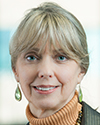 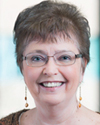 Donna Spiker and Kathy Hebbeler
Lauren Barton
Frances Bergland
Taletha Derrington
Laura Hudson
Suzanne Raber
Cornelia Taylor
Sara Thayer
Jennifer Tschantz
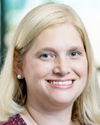 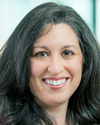 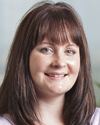 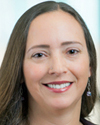 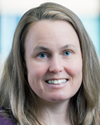 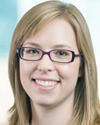 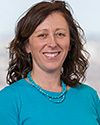 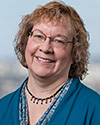 13
DaSy at Frank Porter Graham (FPG)
A long history of providing technical assistance to programs serving young children with disabilities and Part C and Part B preschool state agencies
Operate the newly funded Early Childhood Technical Assistance (ECTA) Center
Located at the University of North Carolina in Chapel Hill, NC
14
DaSy at FPG
Martha Diefendorf and Lynne Kahn
Siobhan Colgan
Kathi Gillaspy
Mary Peters
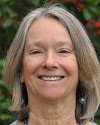 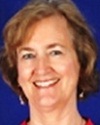 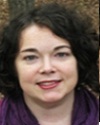 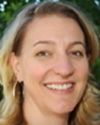 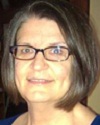 15
DaSy at Applied Engineering Management
Background in data systems development and technical assistance
Operates several important related efforts including:
Technical assistance for the State Longitudinal Data System (SLDS) grant program
Support to the development of the Common Education Data Standards (CEDS)
Privacy Technical Assistance Center (PTAC)
Technical assistance for the Race to the Top – Early Learning Challenge states
Headquarters in Chantilly, VA
16
DaSy at AEM
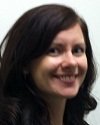 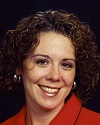 Missy Cochenour and Denise Mauzy
Baron Rodriguez
Jeff Sellers
Beth Caron
Jim Campbell
Nancy Copa
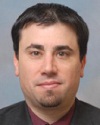 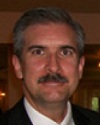 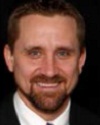 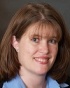 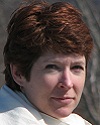 17
DaSy at Westat
Long history of work in special education and data systems
Conducted the Preschool Elementary Longitudinal Study (PEELS)
Provided support for the collection of the IDEA 618 data for many years most recently as the Data Accountability Center (DAC)
Located in Rockville, MD
18
DaSy at Westat
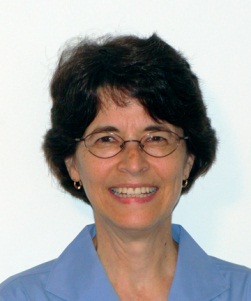 Joy Markowitz
Haidee Bernstein
Danielle Crain
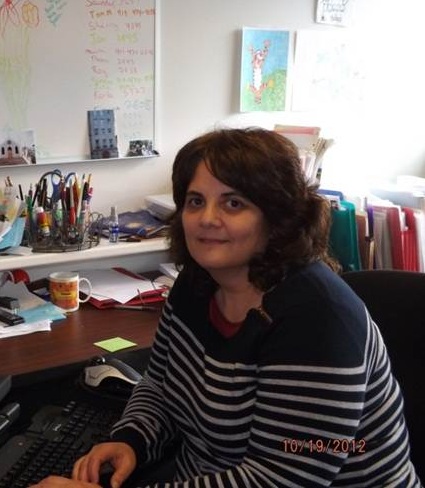 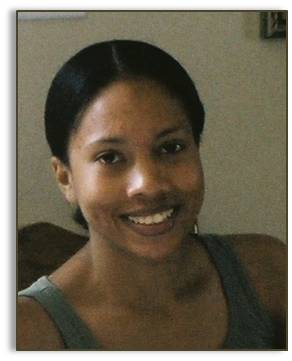 19
DaSy at the Center for Technology in Education at JHU
Expertise in data systems development and applications of technology to professional development
Developed IDEA birth to 21 longitudinal data system for Maryland
Program development including development of comprehensive assessment system for RTT-ELC grant for Maryland
Located in Columbia, MD
20
DaSy at CTE
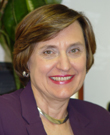 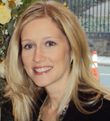 Amy Nichols and Jackie Nunn
Chadia Abras
Rob Caples
Dave Peloff
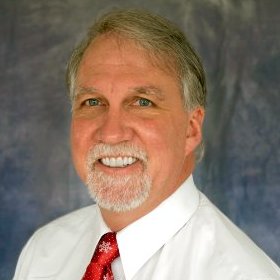 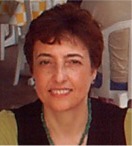 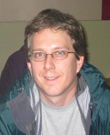 21
Expert Consultants
22
What we will do
23
What we will do
24
Framework partner states
Alaska
Arkansas
Connecticut
Georgia
Idaho
Massachusetts
Pennsylvania
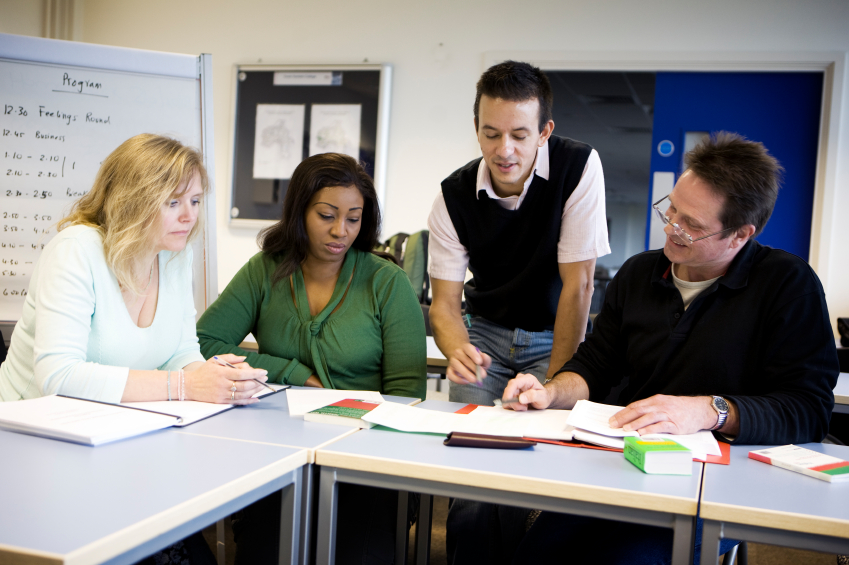 25
How states can request help from DaSy
Email any DaSy staffer
Email to dasycenter@sri.com
Call DaSy Center at 650-859-3881
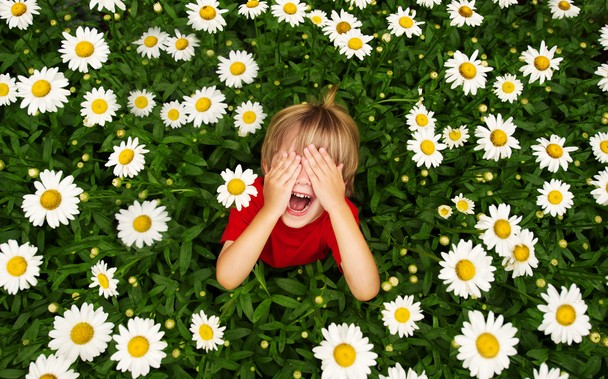 26
Keeping up to date with DaSy
Visit DaSy web site: http://dasycenter.org/
Follow DaSy on Twitter : @DaSyCenter
Like DaSy on Facebook: DaSy Center
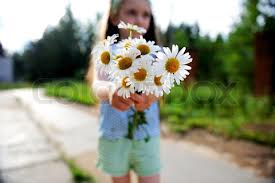 27